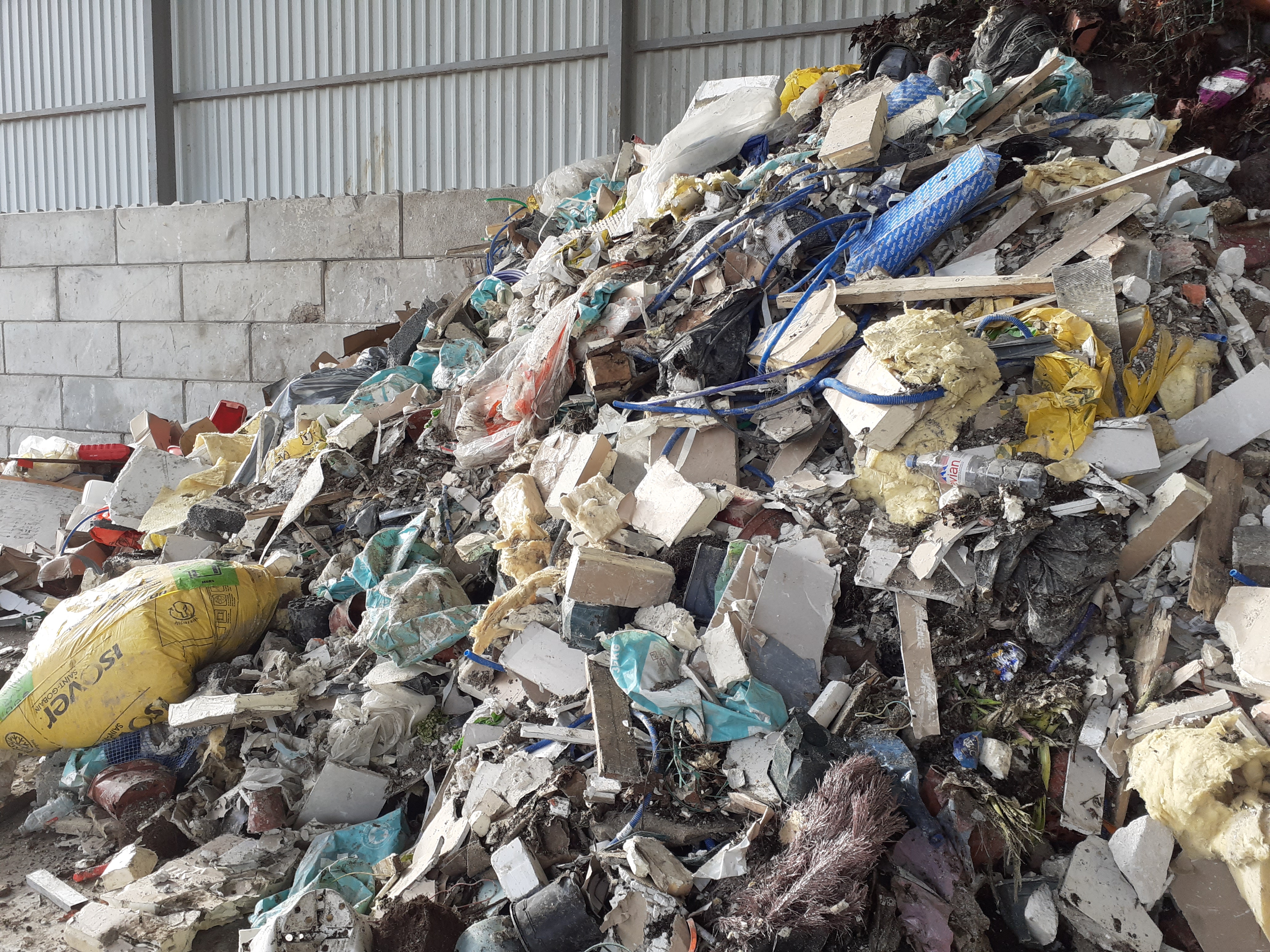 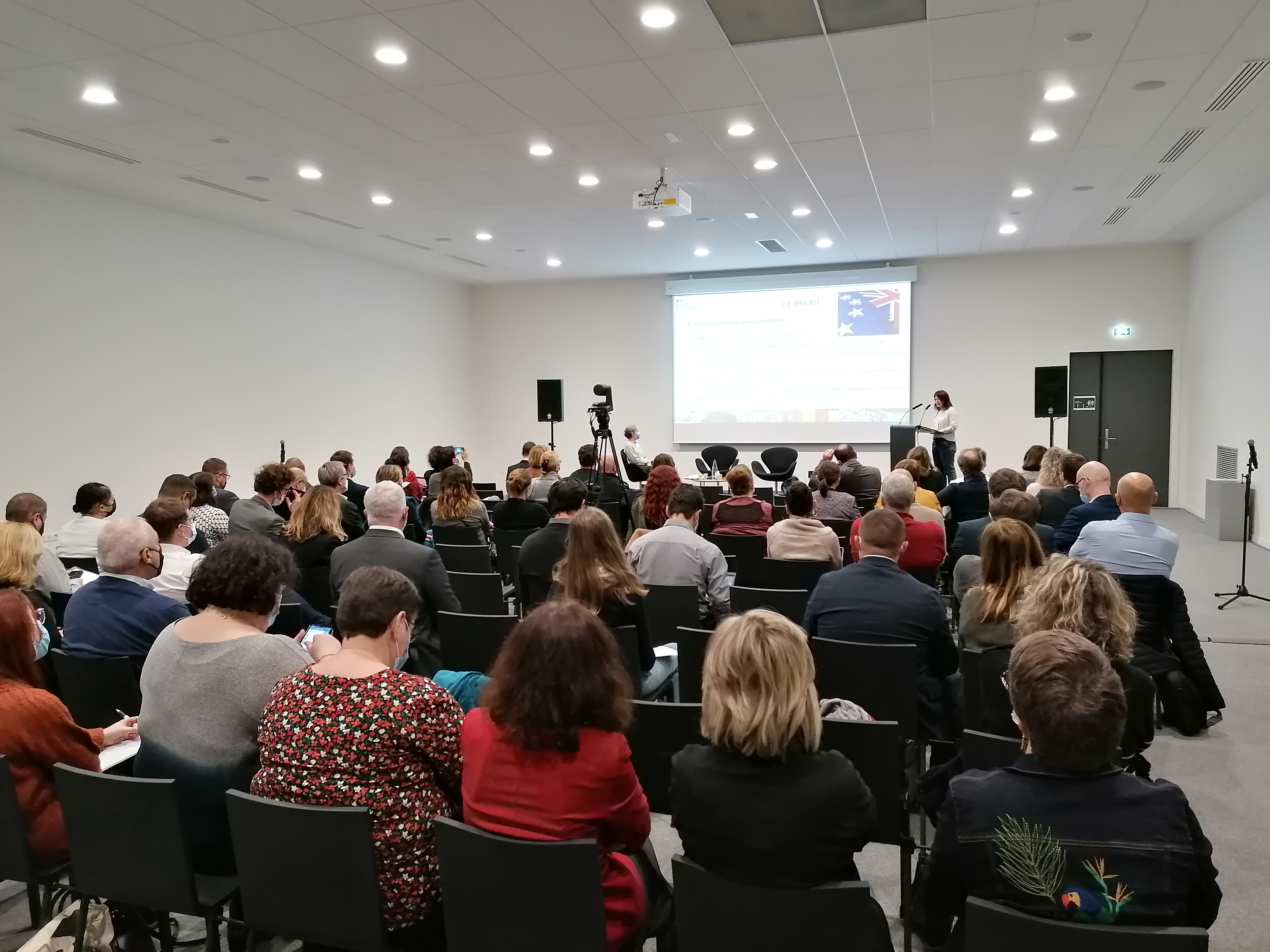 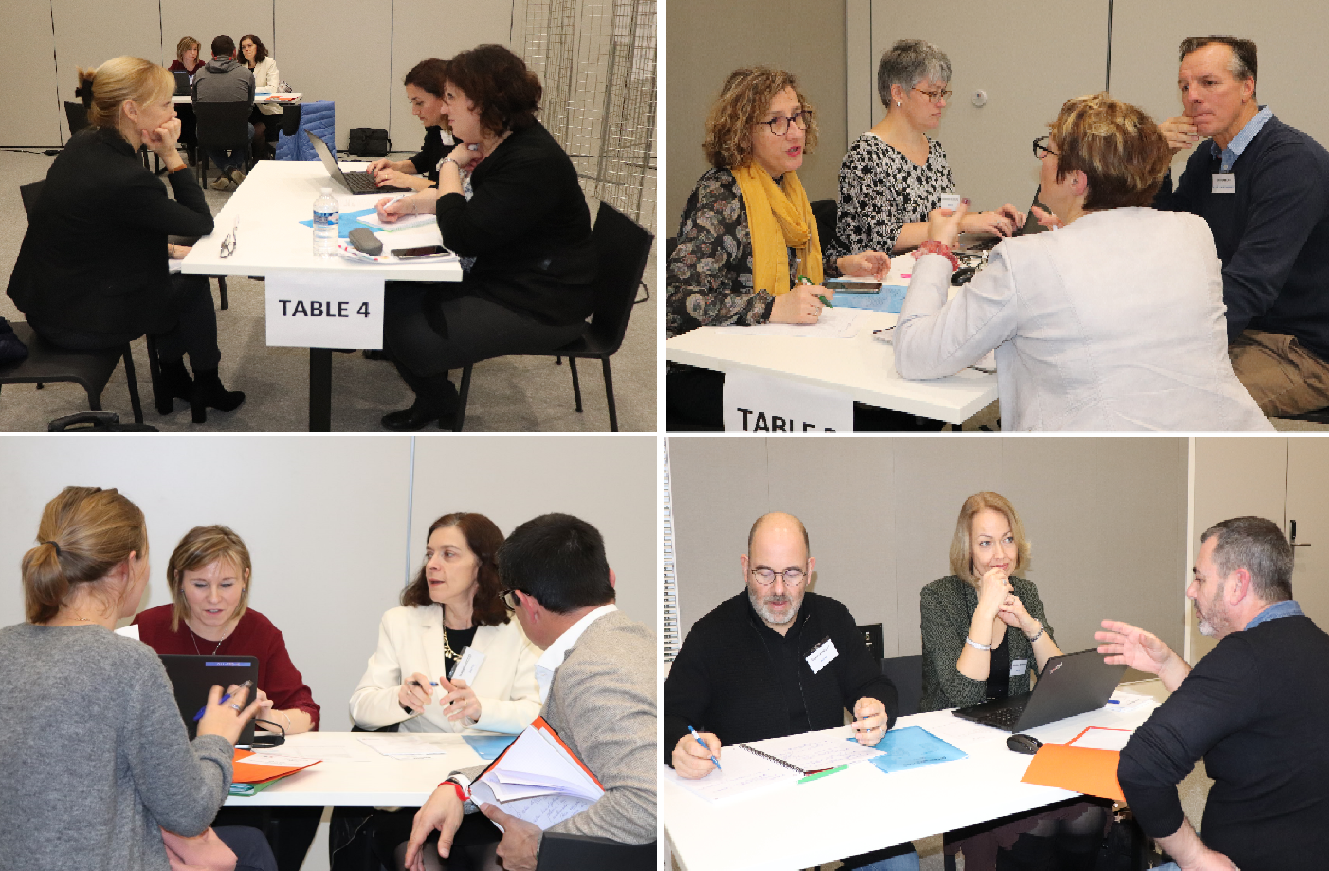 Point sur la révision du règlement 1013/2006
Christine VIGNON
DGPR – SRSEDPD – SDDEC - PNTTD
Règlement transferts de déchets
Cadre actuel
Le RTD du 1013/2006 est une déclinaison au niveau UE :
Convention de Bâle (22/03/89) 
Décision OCDE sur les transferts de déchets pour valorisation (30/03/1992).

Modalités de transferts transfrontaliers déchets :
Etats membres entre eux
Etats membres avec les pays tiers 

Mouvements de déchets dangereux et non dangereux :
Information
Notification
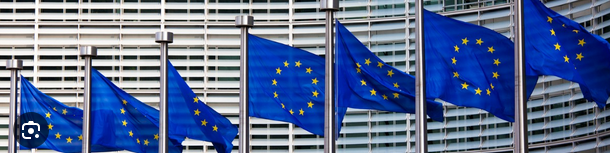 Journée de rencontre PNTTD / professionnels des déchets
2
21/11/2023
Règlement transferts de déchets
Modifications depuis 2006
Depuis 2006, 14 modifications dont :

En 2014    introduction clause de réexamen avec échéance fin 2020 :
Sur base rapport établi par la Commission sur l’efficacité  mesures lutte contre transferts illicites
Proposition législative de Commission => négociations Parlement et Conseil

En 2020    nouveaux codes pour les déchets plastiques
Journée de rencontre PNTTD / professionnels des déchets
3
21/11/2023
Révision du Règlement transferts de déchets
Négociations Parlement et Conseil UE
Début des négociations janvier 2022 
sous la  Présidence française de l’UE
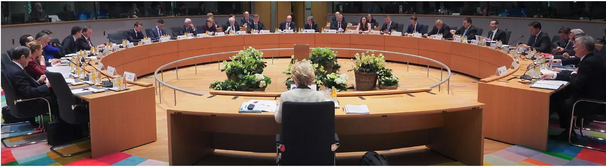 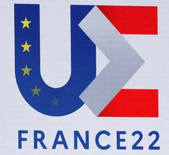 Journée de rencontre PNTTD / professionnels des déchets
4
21/11/2023
Révision du Règlement transferts de déchets
1er 
Trilogue
2ème et 3ème Trilogues
Commission 
Proposition législative
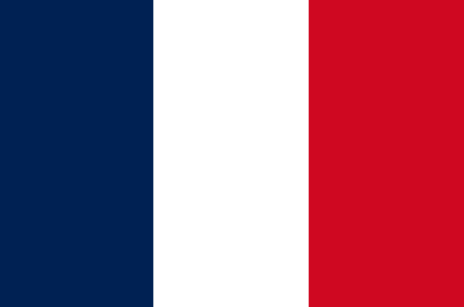 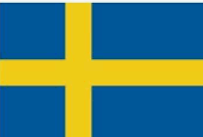 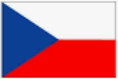 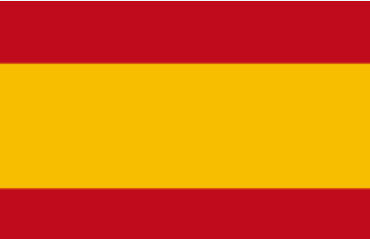 Evaluation
RTD
Conseil
Orientation 
générale
Parlement 
Vote
Journée de rencontre PNTTD / professionnels des déchets
5
21/11/2023
Imports / Exports- UE - Pays tiers
Transferts Déchets non dangereux 2004-2020
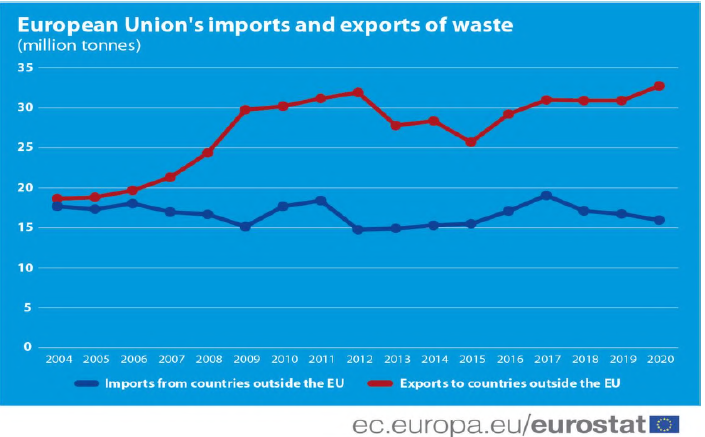 Exports 2020 32,7 Mt
Imports 2020 16 Mt
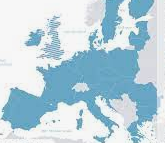 Intra UE 70 Mt
Journée de rencontre PNTTD / professionnels des déchets
6
21/11/2023
Imports / Exports / UE – Pays Tiers  
Données 2020 par type de Déchets non dangereux
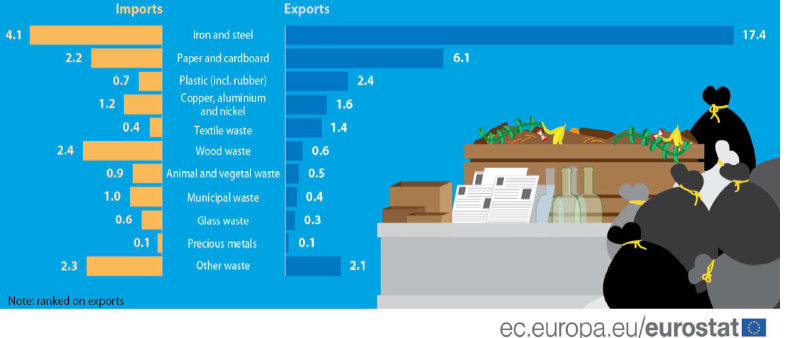 en millions de tonnes
Journée de rencontre PNTTD / professionnels des déchets
7
21/11/2023
Imports / Exports / UE – Pays Tiers  
Données 2020 par principales destinations hors EU
Principales destinations des déchets de l’UE en 2020 (en millions de tonnes)
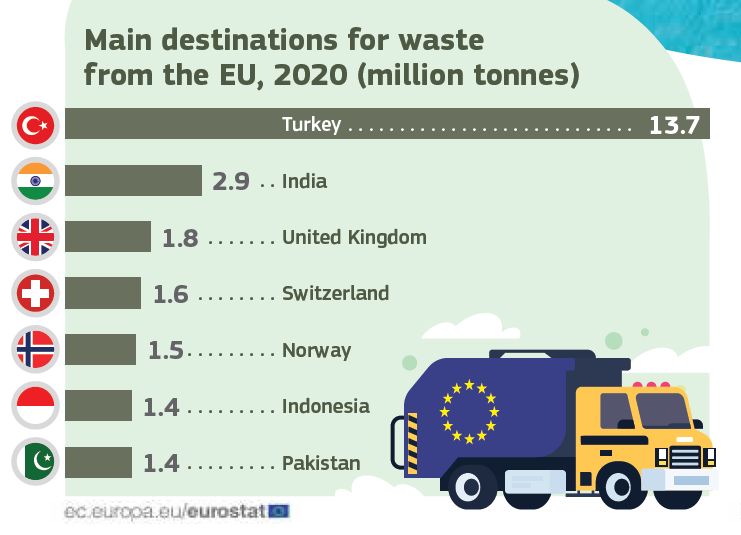 Journée de rencontre PNTTD / professionnels des déchets
8
21/11/2023
Révision du Règlement transferts de déchets
Résultats de l’évaluation
Résultats de l’évaluation
Journée de rencontre PNTTD / professionnels des déchets
9
21/11/2023
Révision du Règlement transferts de déchets
Résultats de l’évaluation
Journée de rencontre PNTTD / professionnels des déchets
10
21/11/2023
Révision du Règlement transferts de déchets
Résultats de l’évaluation
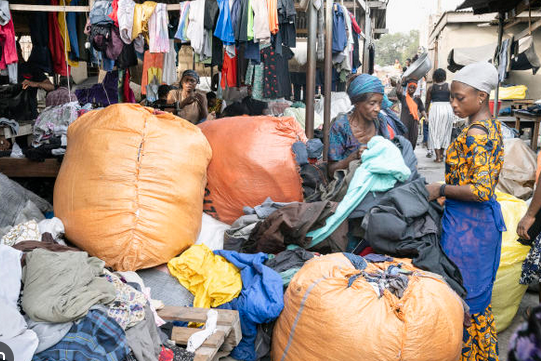 ?
Image Ecotextile.com
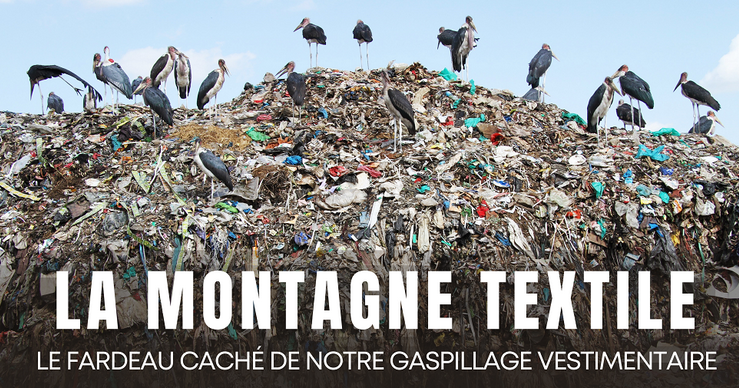 Accra (Ghana), 23/02/23. JF FORT / HANS LUCAS
WECF France le 2 juin 2020
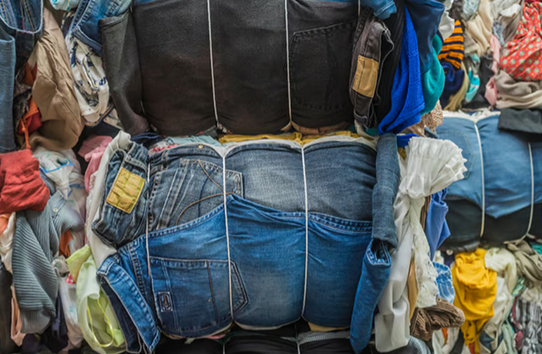 Journée de rencontre PNTTD / professionnels des déchets
11
21/11/2023
Révision du Règlement transferts de déchets
Résultats de l’évaluation
Journée de rencontre PNTTD / professionnels des déchets
12
21/11/2023
Révision du Règlement transferts de déchets
Résultats de l’évaluation
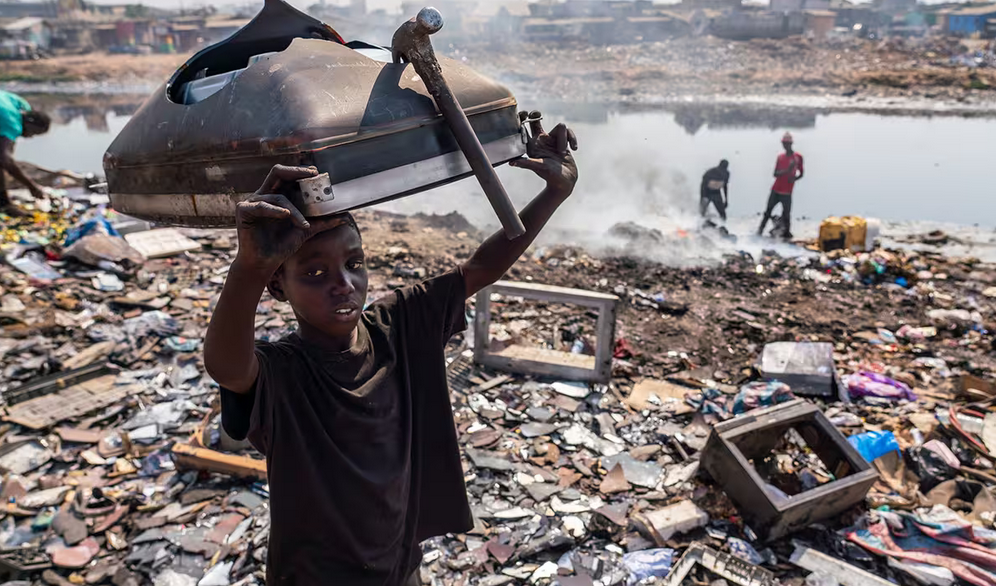 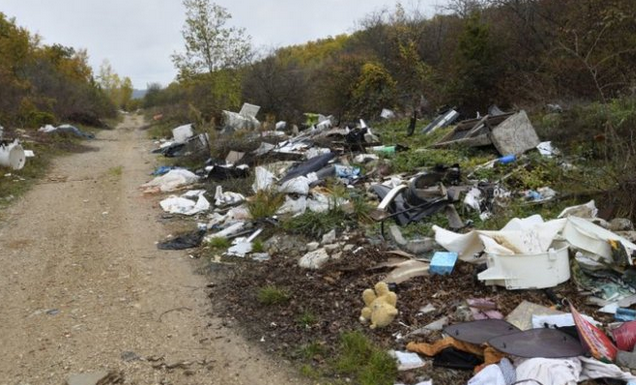 Journée de rencontre PNTTD / professionnels des déchets
13
21/11/2023
Révision du Règlement transferts de déchets
Résultats de l’évaluation
Journée de rencontre PNTTD / professionnels des déchets
14
21/11/2023
Révision du Règlement transferts de déchets
82 articles et 12 annexes  

dispositions générales sur l'objet, le champ d'application et les définitions

dispositions relatives aux transferts à l'intérieur de l'Union, avec ou sans transit par des pays tiers 

régimes nationaux pour les transferts de déchets à l'intérieur d'un EM

dispositions sur les exportations de l'Union vers les pays tiers 

dispositions sur les importations dans l'Union en provenance de pays tiers.

dispositions relatives au transit à travers l'Union en provenance et à destination de pays tiers

dispositions relatives au contrôle de la mise en œuvre du présent règlement

dispositions finales
Titre I 
 
Titre II 
  

Titre III   	

Titre IV   

Titre V   	

Titre VI   	


Titre VII  

Titre VIII
Journée de rencontre PNTTD / professionnels des déchets
15
21/11/2023
Révision du Règlement transferts de déchets
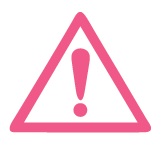 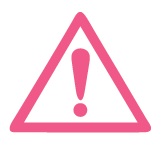 Compréhension des diapositives suivantes
Les informations indiquées dans les encadrés verts concernent le règlement 1013/2006 actuellement en vigueur
Les informations indiquées dans les encadrés rouges font état des évolutions prévues par le prochain règlement européen
Journée de rencontre PNTTD / professionnels des déchets
16
21/11/2023
Révision du Règlement transferts de déchets
Transferts intra UE :  
Système Electronique Echange de Données (EDI)
Echanges (info et doc) entre AC et notifiant : papier, télécopie, mail
Echanges (info et doc) entre AC et notifiant : système centralisé échange électronique de données

Interopérabilité :
système européen transports de marchandises 
guichet unique de l'UE pour les douanes
Journée de rencontre PNTTD / professionnels des déchets
17
21/11/2023
Révision du Règlement transferts de déchets
Transferts intra UE : Procédure de notification   Délais si dossier complet
Soumission notification ACE : 
ACE : 3j BDF => transmission  notifiant, ACT, ACD
ACD et ACT : 3j AR à réception BDF 
ACE, ACT et ACD : 30j après AR ACD pour prendre décision 
ACT consentement tacite : 30j
Soumission notification à toutes les AC dans système EDI:
ACE : 10j BDF  => système EDI
ACD et ACT: 10j « notification correctement complétée » à réception BDF => système EDI 
ACE, ACT et ACD : 30j après « notification correctement complétée » pour prendre décision
 ACT consentement tacite : 30j
Journée de rencontre PNTTD / professionnels des déchets
18
21/11/2023
Révision du Règlement transferts de déchets
Transferts intra UE : Procédure de notification  Délais si dossier incomplet
ACE : 3j pour demander les compléments mais pas de délais de réponse pour notifiant
A réception compléments ACE : 3j BDF => transmission  notifiant, ACT, ACD
ACD et ACT : 3j AR à réception BDF
ACE, ACT et ACD : 30j après AR ACD pour prendre décision 
ACT consentement tacite : 30j
ACE : 10j pour demande compléments + 2 cycles max de 7j puis abandon sans réponse ou incomplète - Notifiant : réponse sous 10j 
Si ok ACE : 10j BDF  => système EDI
ACD et ACT ok : 7j « notification correctement complétée » à réception BDF => système EDI 
Sinon ACD et ACT : 10j demande compléments + 2 cycles de 7j puis abandon sans réponse ou incomplète
ACE, ACT et ACD : 30j après « notification correctement complétée » pour prendre décision 
ACT consentement tacite : 30j
Journée de rencontre PNTTD / professionnels des déchets
19
21/11/2023
Révision du Règlement transferts de déchets
Régions Ultra Périphériques : Procédure notification
RUP vers métropole : aucune disposition spécifique si transit par EM
Si aucune objection de ACT EM dans les 7j suivant réception « notification correctement complétée » ACE/ACD => Consentement tacite ACT EM
Journée de rencontre PNTTD / professionnels des déchets
20
21/11/2023
Révision du Règlement transferts de déchets
Garantie financière : Procédure notification
Chaque EM établi ses propres règles de calcul pour sa GF :

FR => GF = (CT + CTR + CS) x QA x 1,2
Vers mode calcul harmonisé entre EM par Commission : 
Evaluation méthode de calcul simple et harmonisée 
Le cas échéant acte exécution calcul harmonisé
Journée de rencontre PNTTD / professionnels des déchets
21
21/11/2023
Révision du Règlement transferts de déchets
Procédure demande consentement préalable
Chaque EM établi ses propres règles, délais d’instruction, période validité consentement préalable
55j instruction de la demande par AC
Validité pour IT : 10 ans
1 inspection obligatoire sur la période
Information sur quantité résiduelle déchets générés par valorisation par rapport à quantité valorisée et leur devenir (R ou D)
Journée de rencontre PNTTD / professionnels des déchets
22
21/11/2023
Révision du Règlement transferts de déchets
Procédure d’information (annexe VII) - Déchets liste verte
Personne qui organise transfert =>  non définie et responsabilité limitée par rapport au notifiant :
en cas de reprise déchets en cas de transferts illicites et
pas d’information sur le traitement des déchets, notamment conformité critères environnementaux et sanitaires
Nouvelle définition « personne qui organise le transfert » (art. 3) = définition « notifiant » mais dans le cadre de transfert sous procédure d’information

Obligation soumission informations annexe VII dans système EDI : Traçabilité 

Clarification dispositions concernant la reprise des déchets en cas de transferts illicites sous annexe VII
Journée de rencontre PNTTD / professionnels des déchets
23
21/11/2023
Révision du Règlement transferts de déchets
Déchets POPs – Essais traitement expérimental et analyses laboratoire
Déchets POPs : chaque EM applique sa procédure 

Essais traitement expérimental – Analyses laboratoires : si transfert <25Kg
 => procédure information
Déchets POPs atteinte si seuil limite Rglt UE 2019/1021 =>procédure notification 

Essais traitement expérimental – Analyses laboratoires : si transfert <250Kg (ou toute autre quantité convenue avec AC) => procédure information
Journée de rencontre PNTTD / professionnels des déchets
24
21/11/2023
Révision du Règlement transferts de déchets
Transferts intra UE : Interdiction de pour élimination
Transferts pour élimination autorisés (sous conditions)

Transferts déchets municipaux en mélange autorisés sous notification (R ou D)
Transferts pour élimination interdits sauf si notifiant démontre  :
=> non valorisables manière techniquement faisable et économiquement viable ou doivent être éliminés selon règles de l’UE
=> s’ils ne peuvent être éliminés dans pays producteur manière techniquement faisable et économiquement viable
=> élimination conforme à hiérarchie des déchets et principes proximité et autosuffisance national et UE (DCD) 

Déchets municipaux en mélange => Exports pour élimination interdits sans exception
Journée de rencontre PNTTD / professionnels des déchets
25
21/11/2023
Révision du Règlement transferts de déchets
Déchets non dangereux / dangereux
Déchets / bien usagés
Si désaccord sur classification entre les AC :  position la + contraignante s’applique : 
Déchet / Bien usagé = Déchet
DND / DD = DD
Si désaccord sur classification entre les AC :  position la + contraignante s’applique mais en plus   :

Référence articles 5 (critères SSD) et 6 (sous produits) de DCD
 
Commission habilitée à adopter des actes pour compléter Rglt sur :
	* critères distinction de certains déchet / bien usagé
	* seuils de contamination pour classement déchet non dangereux / dangereux 
	(notamment déchets composites plastique et métal, plastiques ou papier…)
Journée de rencontre PNTTD / professionnels des déchets
26
21/11/2023
Révision du Règlement transferts de déchets
Gestion écologiquement rationnelle (GER)
Transferts intra UE : Producteur, notifiant, entreprises => mesures respect GER 

Exports hors UE : 
     ACE impose et s’efforce de vérifier GER sur toute la durée transfert
     Opération réputée GER si ACD et notifiant prouvent respect normes sanitaires        et environnementales dans IT destination
Tous transferts :
Personne qui organise le transfert également concernée

GER concerne également les résidus générés suite opération R ou D

Nouvelle Annexe X partie B liste critères démontrant IT assure GER déchets importés
Journée de rencontre PNTTD / professionnels des déchets
27
21/11/2023
Révision du Règlement transferts de déchets
Exports vers pays non OCDE
Cas par cas application Règlement 1418/2007 sur avis pays destinataire :
=> Interdiction / Notification / Absence contrôle pays destination / Autre procédure pays destination
Liste pays autorisés à importer déchets en provenance de UE : 
Liste déchets concernés, pays dispose cadre juridique national gestion de ses déchets, législation nationale sur importations, liste IT autorisées, plan contrôle.
Mise à jour tous les 2ans 

Audit IT : critères tiers auditeur et GER (voir Annexe X)
Journée de rencontre PNTTD / professionnels des déchets
28
21/11/2023
Révision du Règlement transferts de déchets
Exports vers pays OCDE
Vers pays OCDE : Décision OCDE 30/03/1992
Liste verte => Information
Liste orange valorisation => Notification
Audit IT : critères tiers auditeur et GER (voir Annexe X)

Procédure sauvegarde COM qui vérifie :
Existence cadre juridique et capacités de traitement déchets importés 
Si imports n’ont pas effets négatifs sur la gestion déchets nationaux 
Respect critères GER dans IT
Si non respect => interdiction exports
Journée de rencontre PNTTD / professionnels des déchets
29
21/11/2023
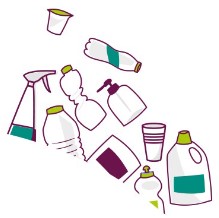 Révision du Règlement transferts de déchets
Transferts de déchets plastiques
Vers Pays non OCDE :
Plastiques non dangereux triés pour recyclage B3011 : procédure information (à minima) 
 Plastiques en mélange Y48 ou dangereux A3211 : exports interdits

Vers pays OCDE :
B3011 : procédure information
Y48, A3211 pour valorisation : procédure notification
Vers pays non OCDE : 
Plastiques non dangereux B3011 : interdits 30 mois après entrée en vigueur texte et possible sous conditions 5 ans après entrée vigueur

Vers pays OCDE : 
B3011 : procédure notification + Monitoring COM pendant 2 ans
Journée de rencontre PNTTD / professionnels des déchets
30
21/11/2023
Révision du Règlement transferts de déchets
Délais de mise en œuvre

Application 2 ans après entrée en vigueur : EDI nouvelles procédures notification et information
=> Traitement (R ou D) notifications consenties sous le RTD 1013/2006 doivent être effectués au plus tard 2 ans après entrée en vigueur
Application 3 ans après entrée en vigueur nouvelles règles exports vers pays tiers sauf déchets plastiques.

=> Abrogation Règlement 1418/2007 :  3 ans après entrée vigueur
Journée de rencontre PNTTD / professionnels des déchets
31
21/11/2023
Merci de votre attention

Des questions ?
DGPR – SRSEDPD – SDDEC - PNTTD
32
21/11/2023